ElectrophoresisIntroduction, factors affecting electrophoretic mobility, Techniques of paper, gel, capillary electrophoresis, applications
Dr. NISHA SHARMA, UNIVERSITY INSTITUTE OF PHARMACY C.S.J.M. UNIVERSITY, KANPUR
nishasharma@csjmu.ac.in
1
INTRODUCTION
Electrophoresis: dates back to Principles of electrochemistry- Hittorf, Nernst, Kohlrausch - property & nature of  small ions in a solution under electrical field
Arne Tiselius 1931
It is running in electrical field
To bear electrons- motion of dispersed particles relative to a fluid under influence of spatially uniform electric field.
Physical method of separation
Charged particles migrated- solution- external electrical field
2
INTRODUCTION
Electrophoresis of positively charged particles (cations) - cataphoresis, negatively charged particles (anions) called anaphoresis.
Two Electrodes- ions for separation suspended - start moving to electrode of opposite charges- gets separated
observed for the first time in 1807 by Russian professors Peter Ivanovich Strakhov and Ferdinand Frederic Reuss at Moscow University. Clay particles in water- migration- electrical field 
Used for macromolecules- DNA, RNA, Proteins
3
FACTORS AFFECTING
Nature of sample i.e. 
Charge on particle: Net charge on particle ↑, Rate of migration ↑
Size of particle: Rate of migration  ↓, Size is ↑
Shape of particle: particles with same charge but varied shape- Rate of migration varies
4
FACTORS AFFECTING
Applied electrical field : EF: property describing the space surrounding electrically charged particles. Electrical Force/unit charge. EF- exerts force on other charged objects, & is radially outward from a +ve charge, and inward toward –ve charge.
Movement of ions depends on I,V, R
Ohms law  I=V/R  (Current = voltage / resistance)
Current: ↑ in C, ↑ses V, hence ↑ Rate of migration
Voltage: ↑ in V, ↑ Rate of migration
Resistance: Rate of migration↓ with ↑ R
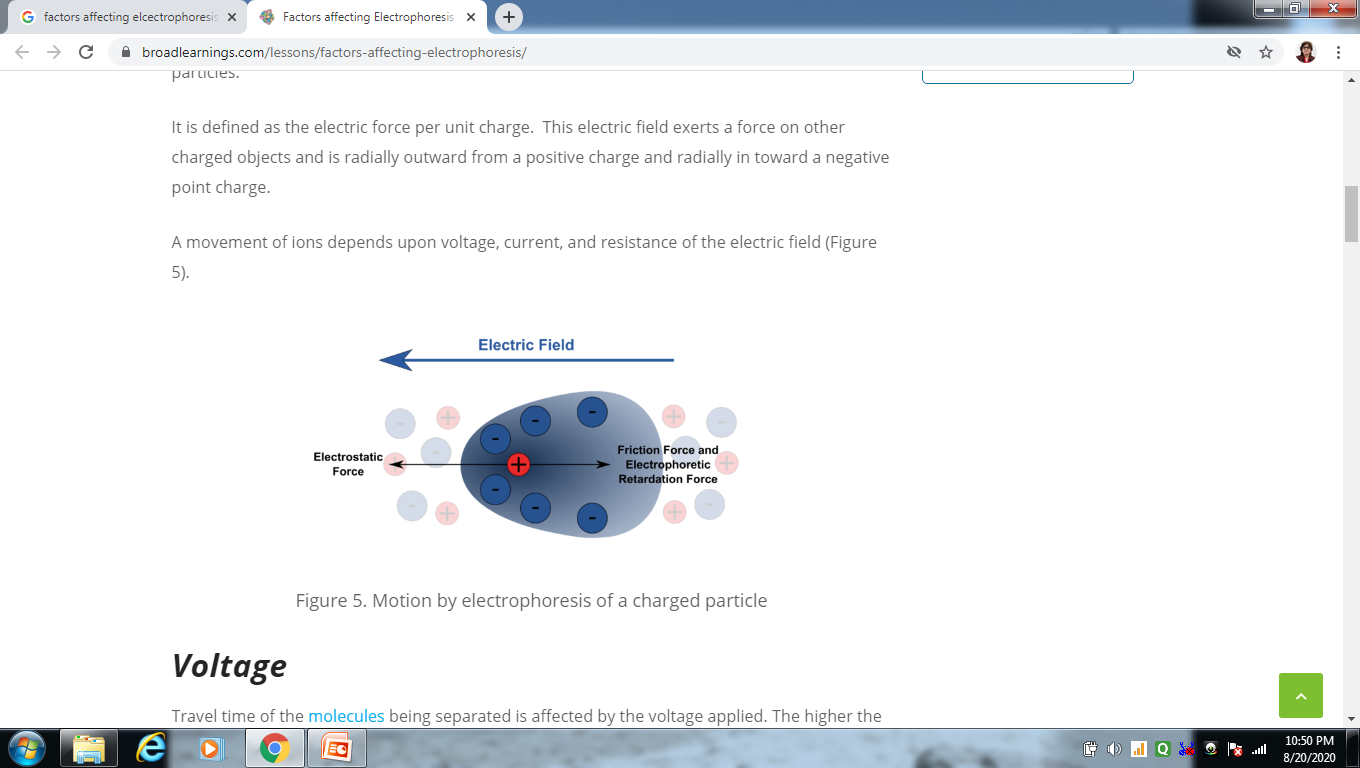 Motion by electrophoresis of a charged particle
5
Applied electrical field
VOLTAGE: 
Affects the Travel time of the molecules being separated. 
The higher the voltage, the faster sample will travel through the gel
But very high voltages may melt the gel or cause smearing or distortion of bands. 
If the separation of the electrodes is d (meters) and the potential difference between them is V (volts), the potential gradient is V/d volts m-1.
If force on the ion with a charge is q (coulombs), equation is Vq/d newtons, 
The rate of migration is proportional to Vq/d, so it increases with increase in potential difference.
Voltage is the potential energy of electrical supply stored in the form of electrical charge.
6
Applied electrical field
Current
Current is generated due to potential difference applied between the electrodes.
 It is a continuous and uniform flow of electrons around a circuit that are being pushed by the voltage source.
Current is measured in coulombs sec-1. 
The current is mainly conducted between the electrodes by buffer ions. Thus, increase in voltage will increase total number of charge towards the electrode.
The distance traveled by the ions is directly proportional to the current and the time.
7
Applied electrical field
Resistance: property of measuring the resistance to the flow of an electrical current.
Resistance of an electrophoresis unit depends on size, gel thickness, amount of buffer, buffer conductivity, & temp. 
This resistance normally ↓ses in time with ↑sing temp.
The rate of migration of ions is inversely proportional to resistance as per ohms law. 
Resistance ↑ses with length of supporting medium but ↓ses with its cross-sectional area and with ↑se in the buffer ion conc.
The power dissipated in the supporting medium, W (measured in watts) during electrophoresis is W= I2/R
An ↑se in Temp leads to ↓se in resistance. This is due to ↑sed mobility of ions and evaporation of the solvents from the supporting medium.
8
FACTORS AFFECTING
Nature of supporting medium: Buffer
It stabilizes and fixes pH of supporting medium, affecting Rate of migration
	Ionic strength: 
As ionic Strength buffer ↑ses, C carried by buffer ↑ses,  proportion of C carried by sample ↓ses, & hence Rate of migration of sample ↓ses
High ionic strength ↑ses overall C, hence heat is produced 
As Strength of ionic Buffer↓, C carried by buffer ↓ses & proportion of C carried by sample ↑ses, hence Rate of migration of sample ↑ses
Low ionic strength overall ↓se in C, hence ↓se in heat prod.
Ionization vs pH: Organic acids: ↑ pH ↑ses ionization  & vice versa. Degree of ionization depends on pH
9
FACTORS AFFECTING
Supporting medium 
In solution : Rate of migration is ↑
In stabilizing med. Rate of migration is ↓
Supporting medium - inert preference
Selected medium based on adsorption / molecular sieving / electro-osmosis- affects electrophoretic speed
Adsorption: means retention of sample by supporting medium. Adsorption causes tailing of sample
Adsorption reduces both Rate of migration & resolution of  molecule
10
FACTORS AFFECTING
Molecular sieving: depends on Type of gel
Gels have seive like structure
In agar, starch, poly acryl amide gels the movement of large molecule is hindered by decreasing the pore size, because all the molecules have to travel thru pores
In sephadex gel, small mol. are tightly held by pores & large mol. are excluded by small pores that causes movement outside the pores known as molecular seiving
11
FACTORS AFFECTING
Electro-osmosis is relative charge b/w H2O mol. in buffer & surface of supporting medium
	Electro-endo osmosis: 
It is due to presence of charged groups on the surface of supporting medium
Ex: Paper: COO-, Agarose- SO4-- Glass wool- Silanol SiO-
Above pH of 3 , these charged groups will ionize & generate negatively charged sites.
12
FACTORS AFFECTING
The ionized groups create an electrical double layer or region at supporting medium
 when V is applied, it causes the cation in electrolyte near supporting medium migrate towards cathode pulling the electrolyte solution with them, creating a net electro endo osmotic flow towards cathode. 
The Electro-endo osmosis accelerates the movement of cations but decreases movement of anions
13
Principle of Electrophoesis
Method to separate charged particles from one another based on differences in their migration speed.
2 electrodes (typically made of an inert metal, e.g. platinum) are immersed in two separate buffer chambers.
2 chambers are not fully isolated from each other
Charged particles can migrate from one chamber to the other
By using an electric power supply, electric potential (E) is generated between the two electrodes.
14
Principle of Electrophoesis
Due to the electric potential, electrons move by a wire between the two electrodes.
electrons move from the anode to the cathode.
the anode will be positively charged, while the cathode will be negatively charged
Electrons driven to the cathode will leave the electrode and participate in a reduction reaction with water generating hydrogen gas and hydroxide ions. 
In the meantime, at the positive anode an oxidation reaction occurs. 
Electrons released from water molecules enter the electrode generating oxygen gas and free protons (which immediately form hydroxonium ions with water molecules).
15
Principle of Electrophoesis
The amount of electrons leaving the cathode equals the amount of electrons entering the cathode. 
As the two buffer chambers are interconnected such that charged particles can migrate between the two chambers. 
These particles are driven by the electric potential between the two electrodes. 
Negatively charged ions, called anions, move towards the positively charged anode, while positively charged ions, called cations, move towards the negatively charged cathode.
16
Principle of Electrophoresis
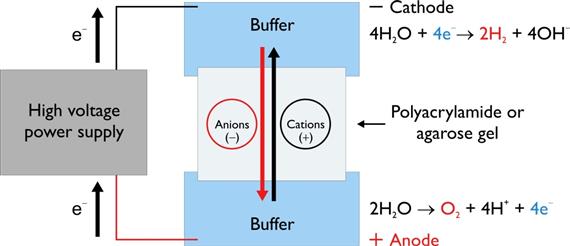 17
Principle of Electrophoresis
An electric force Fe is exerted on the charged particle. 
The magnitude of the electric force equals the product of the charge q of the particle and the electric field E generated between the two electrodes:
Fe = q x E      (dimension of E= N/C or V/cm)
As soon as the electric field is applied and the charged particles are accelerated by the electric force, a drag force (Fd) called friction will also be immediately exerted on the particles by the medium. 
Direction of Fd is opposite to the direction of particle movement, is proportional to the velocity of the particle.
18
Principle of Electrophoresis
At the typically very low speed of particle migration during electrophoresis, the force Fd is a linear function of the velocity (v) of the particle, as 
					 Fd  = f x v 
Frictional coefficient (f): ratio of the force and the velocity 
The value of f is a function of the size and shape of the particle and the viscosity of the medium. 
The larger the particle and the more obstructing the medium, the higher the value of f
19
Principle of Electrophoresis
When electrophoresis is started, particles accelerate instantaneously to a velocity (v) at which the magnitude of the drag force equals the magnitude of the (opposite) accelerating electric force:
				Fe=Fd 
				q x E = f x v
 Once the magnitude of the two opposing forces becomes equal, the resultant force becomes zero. 
Therefore, each particle will move at a constant velocity characteristic of the given particle at the given accelerating potential and medium.
20
Principle of Electrophoresis
The electrophoretic mobility (μ) of the particle, defines the velocity of the particle in a given medium when one unit of electric field is applied.
µ is  a linear function of the charge of the particle and it is a reciprocal function of the frictional coefficient (which depends on both the size of the particle and the nature of the medium):


Particles having different electrophoretic mobility, i.e. those that migrate at different speeds in the same medium and electric field, can be separated by electrophoresis.
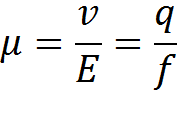 21
Migration of charged particles on supporting media
Migration of charged particles in solution. No supporting media
22